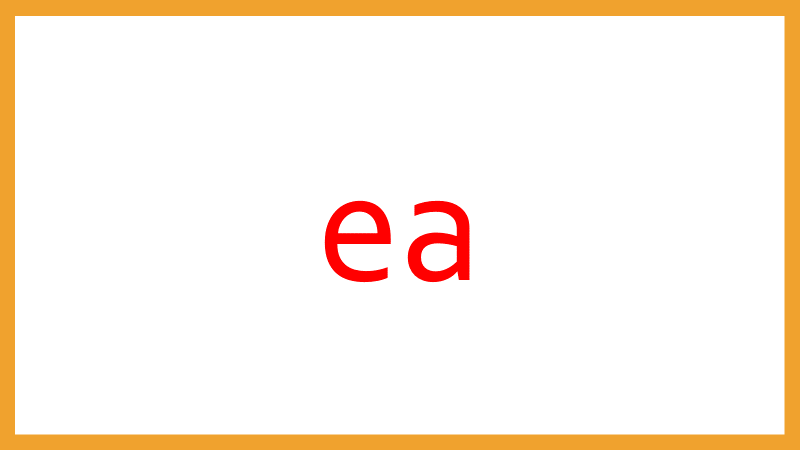 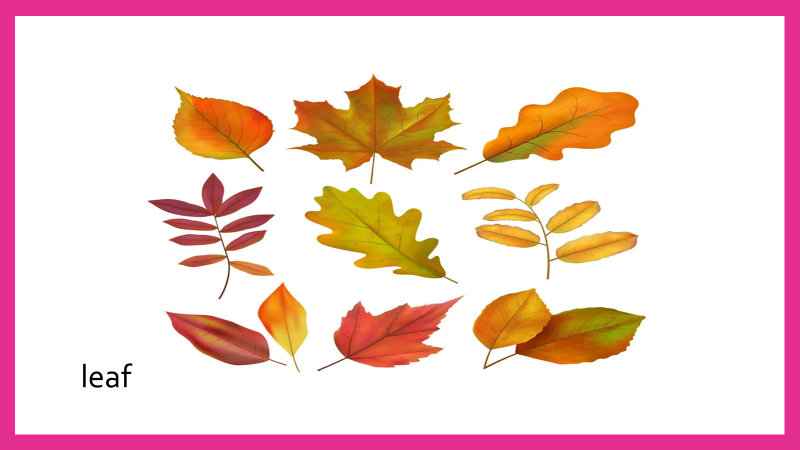 The leaves fall down the trees in fall.
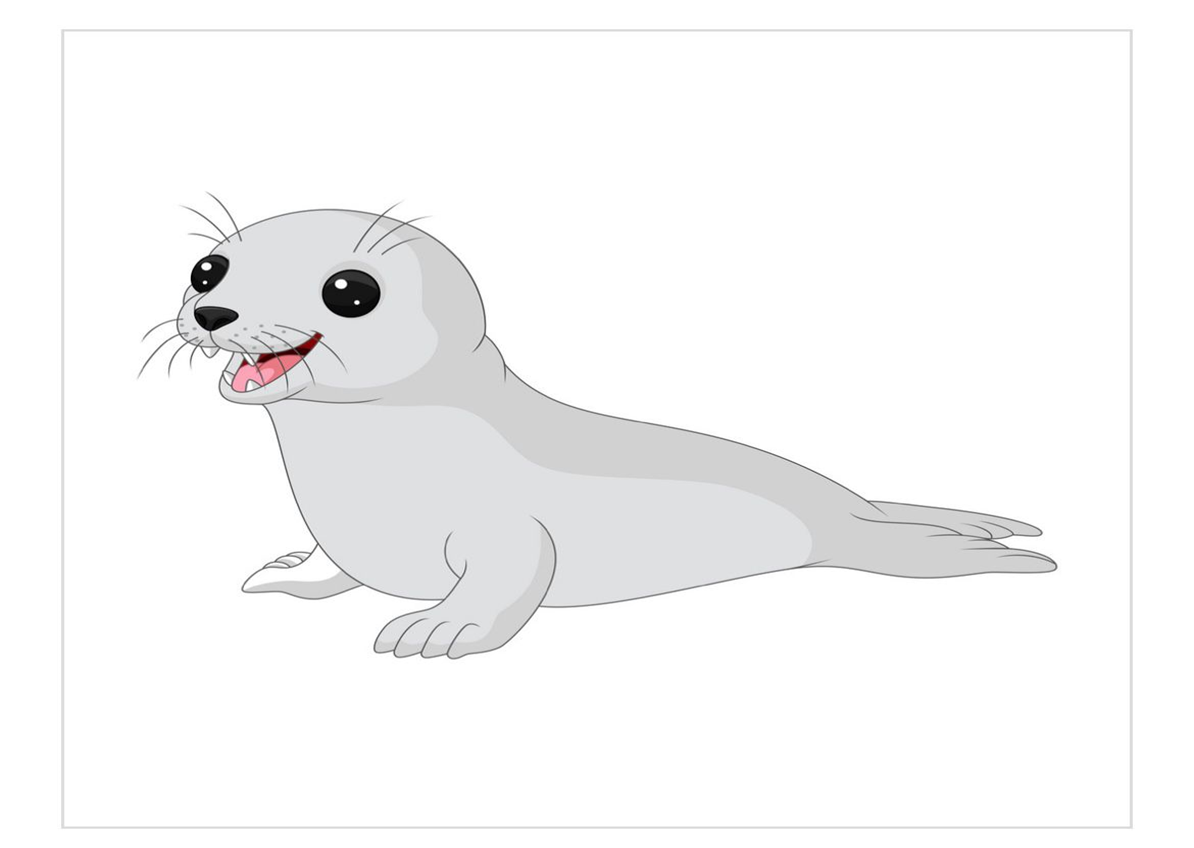 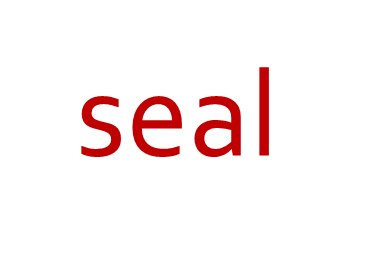 The seal lives around the sea.
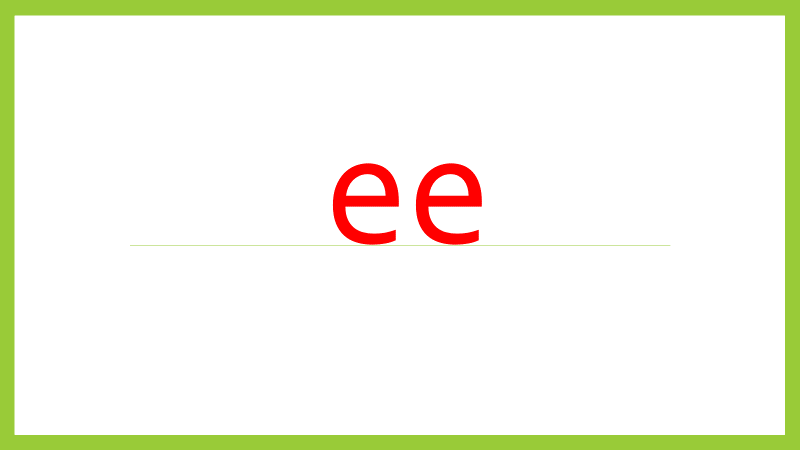 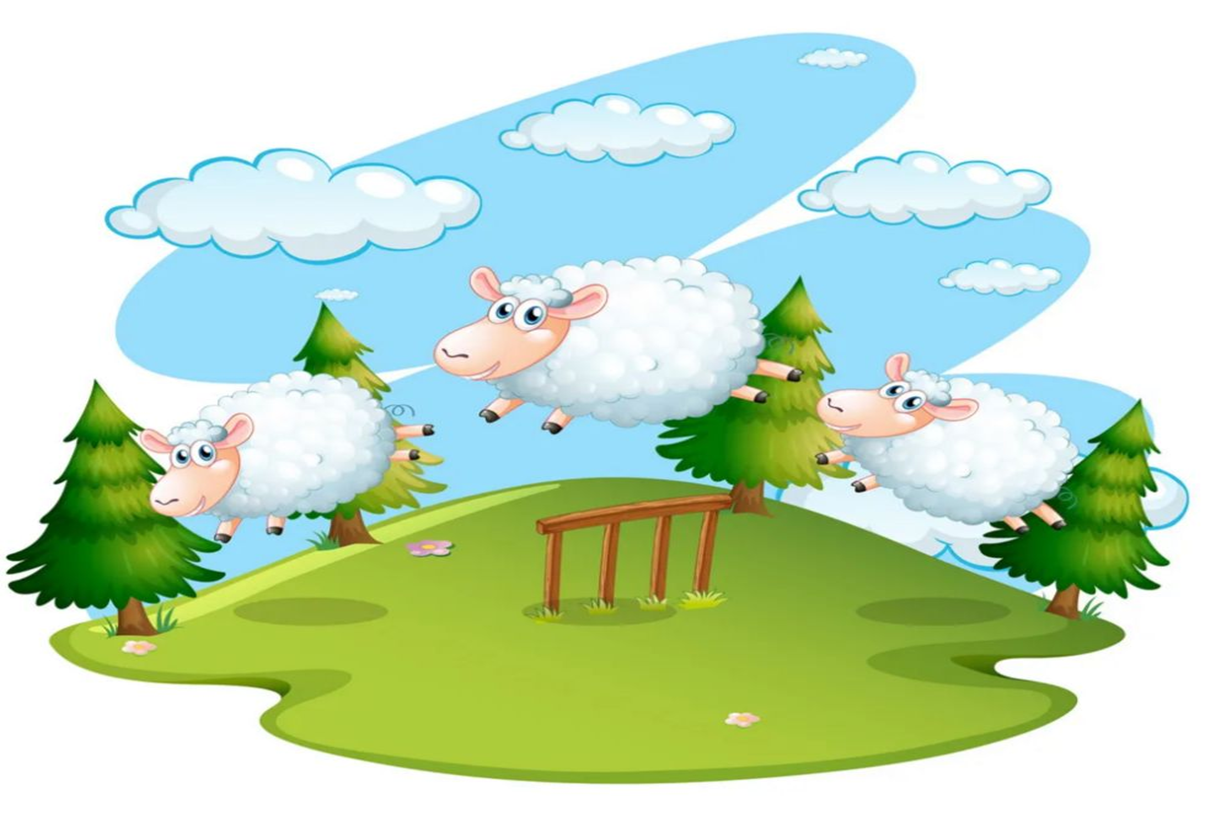 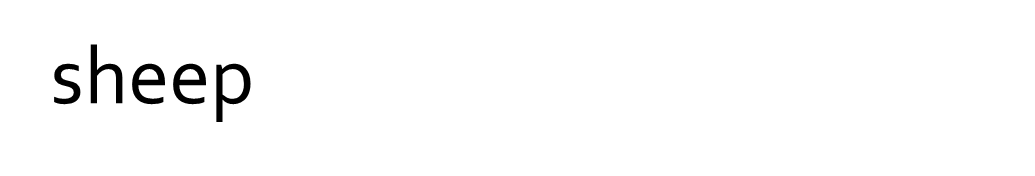 The sheep are grazing on the hill.
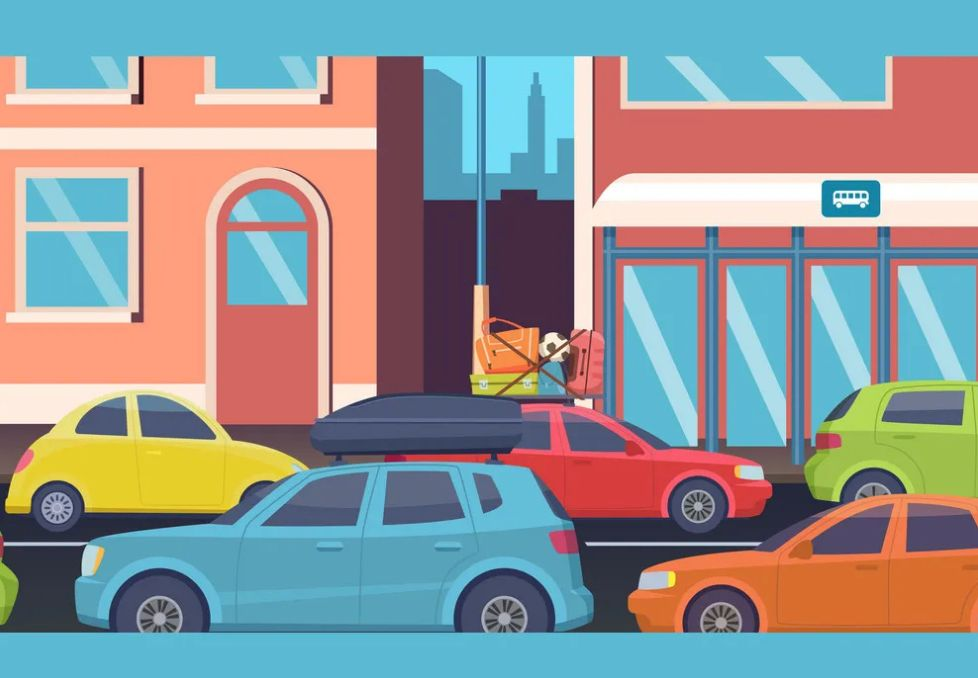 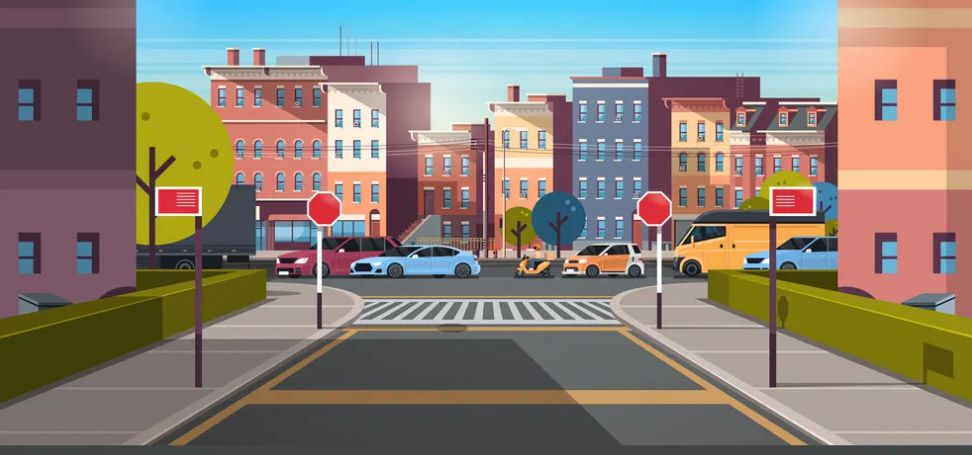 street
The street was full of cars , I can’t park .
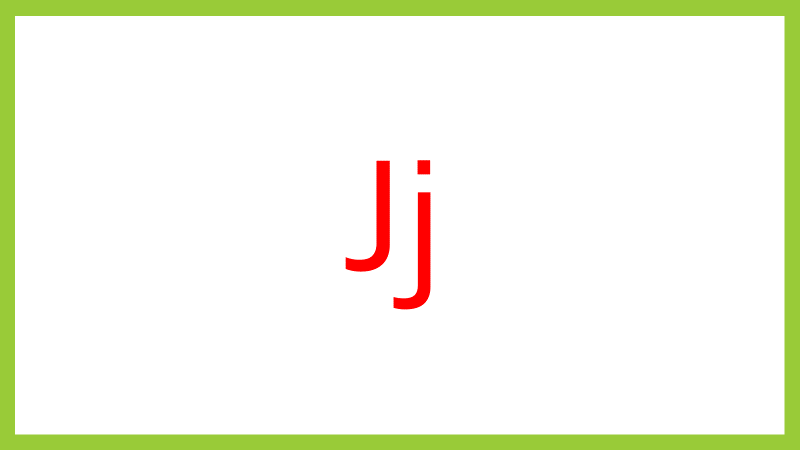 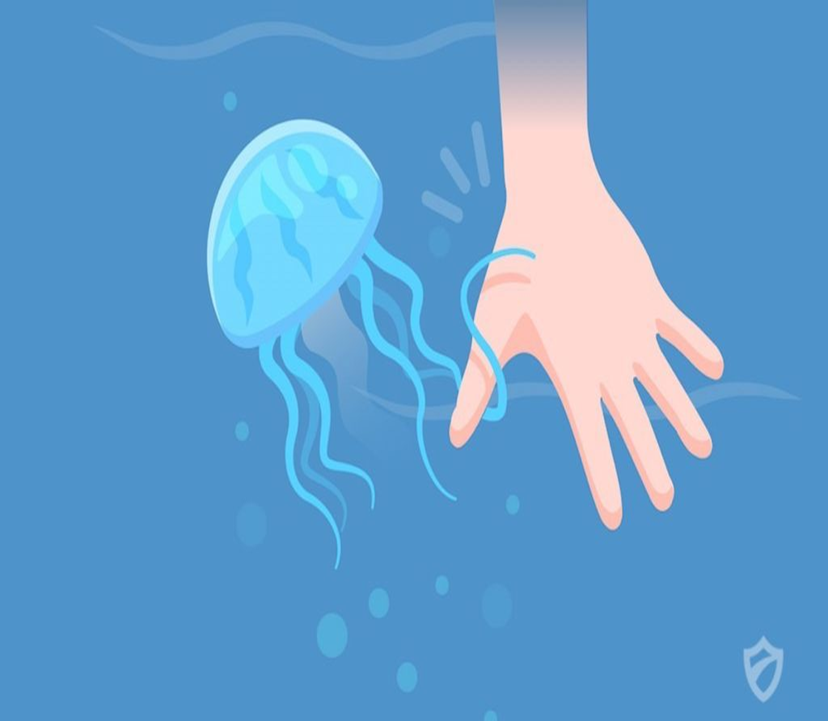 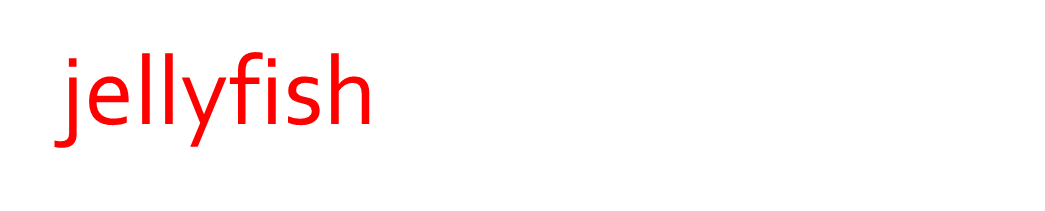 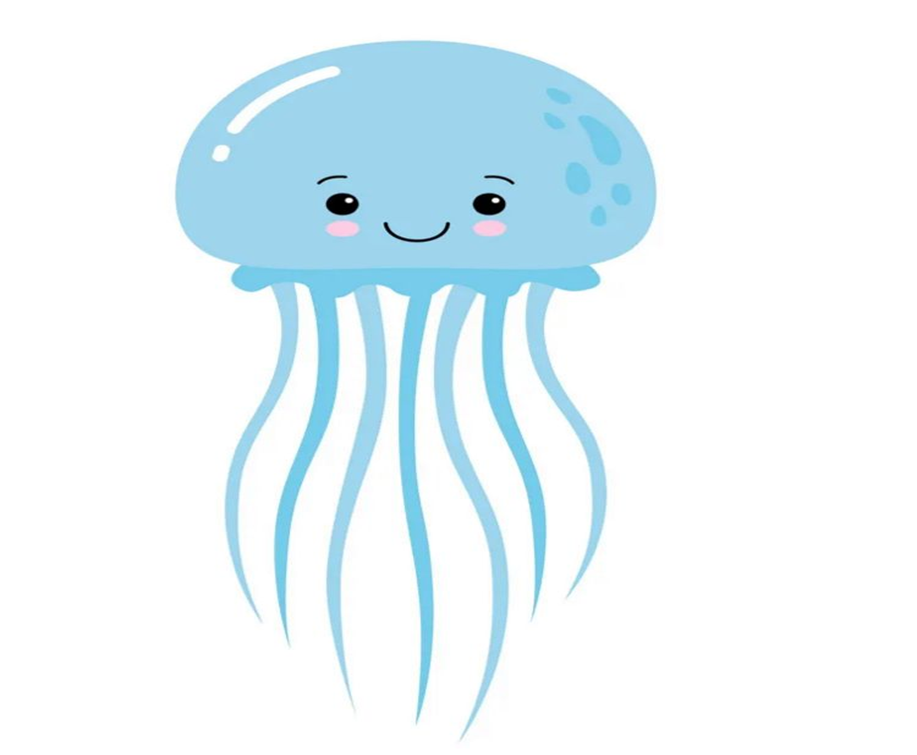 The jelly fish can sting you.
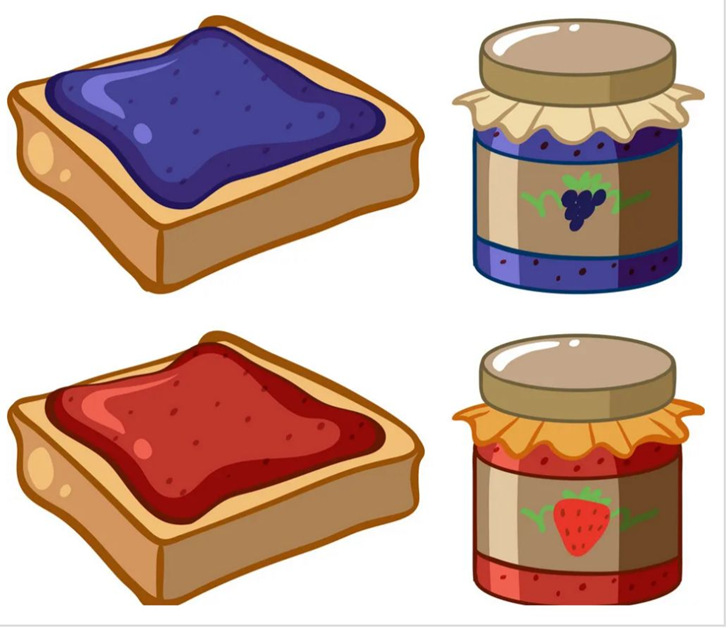 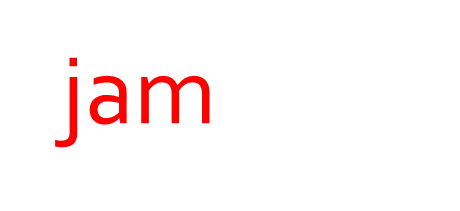 My mother spreads jam and butter on the bread.
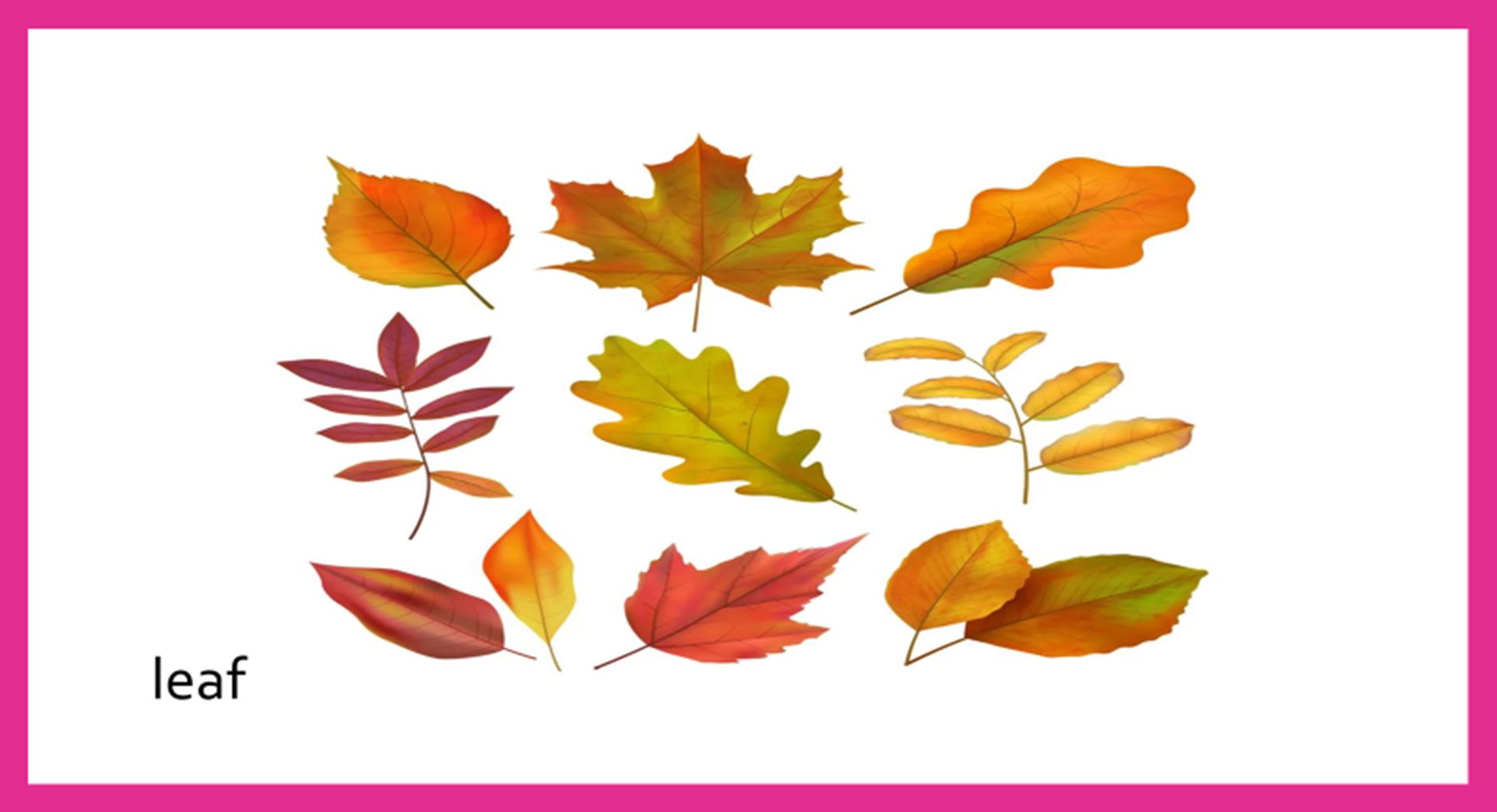 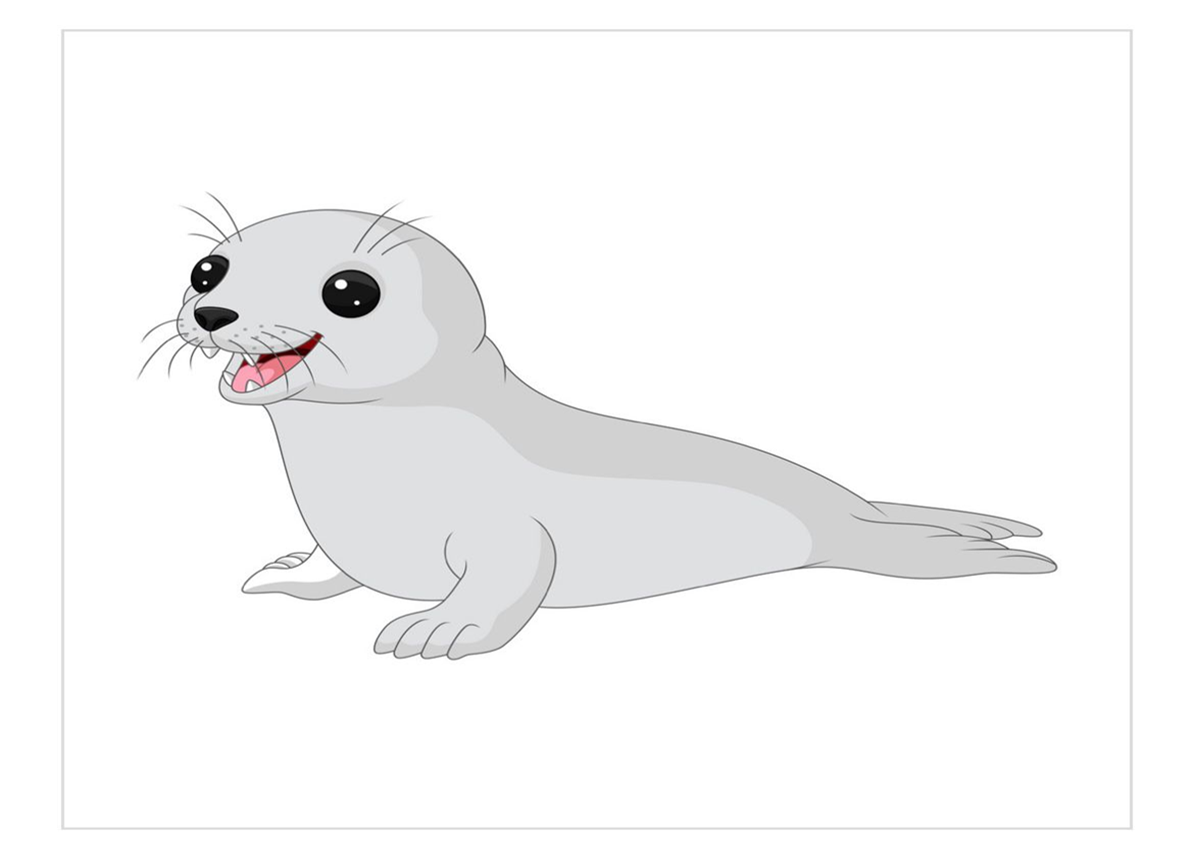 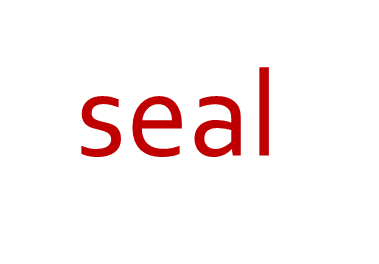 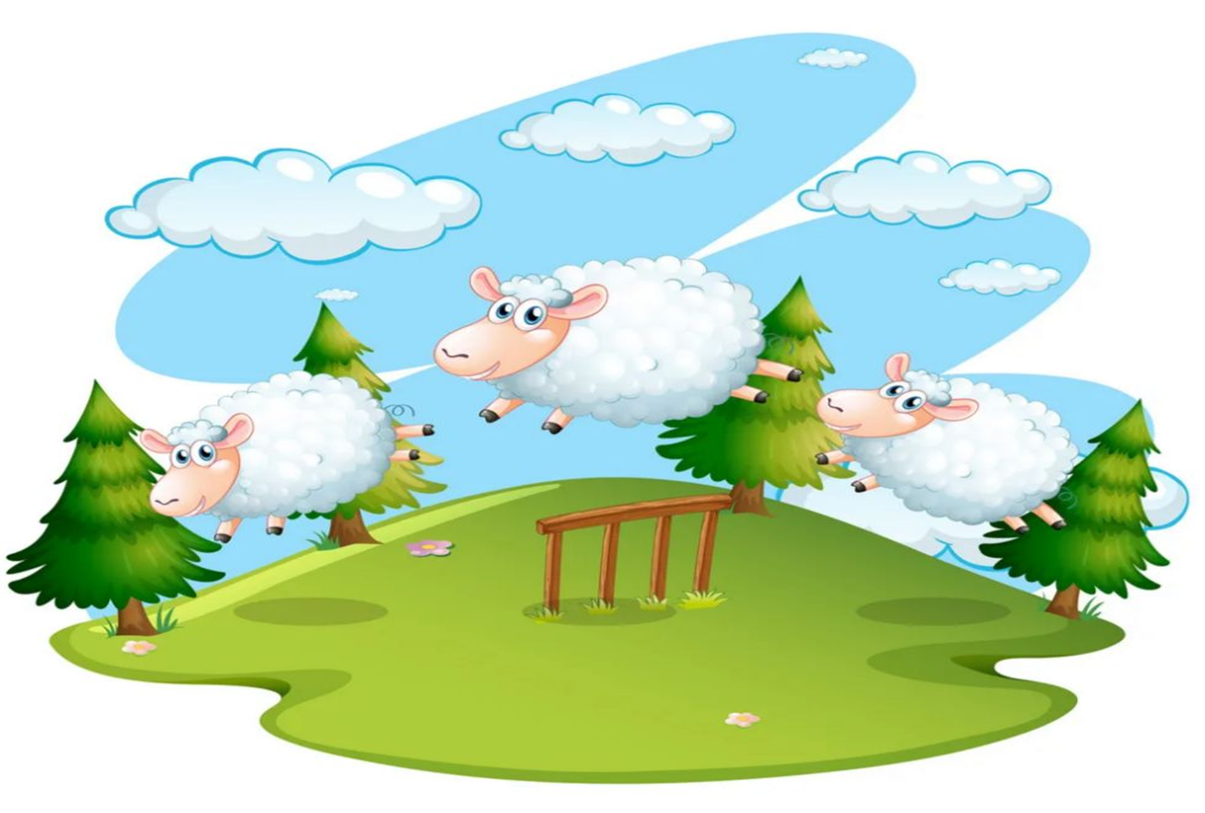 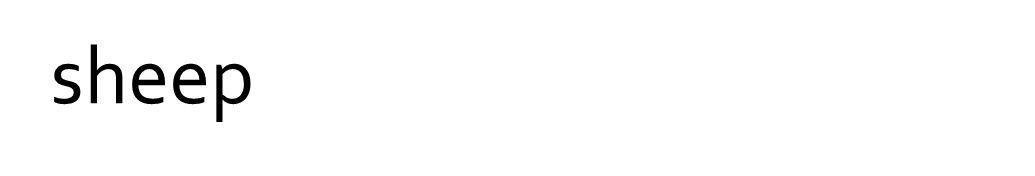 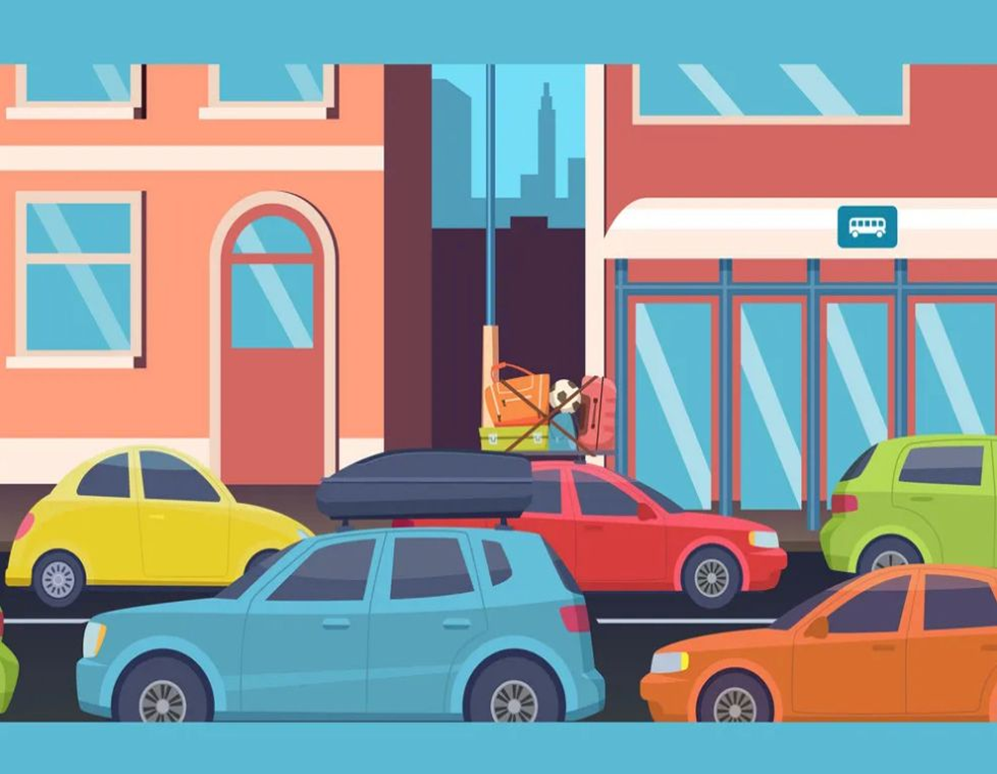 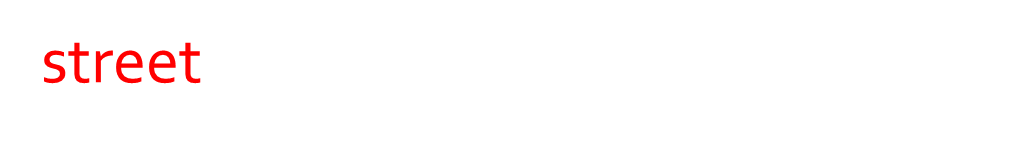 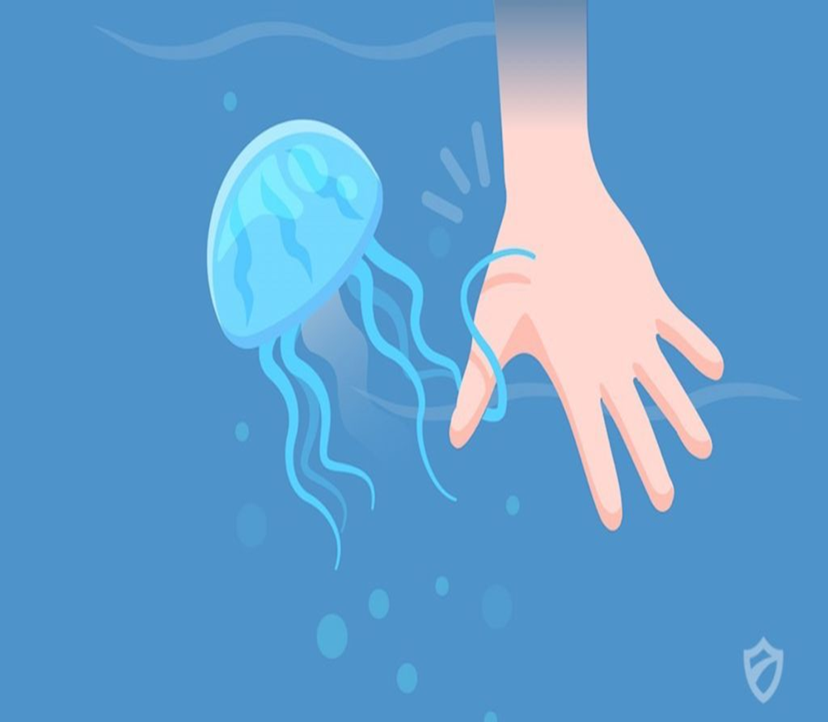 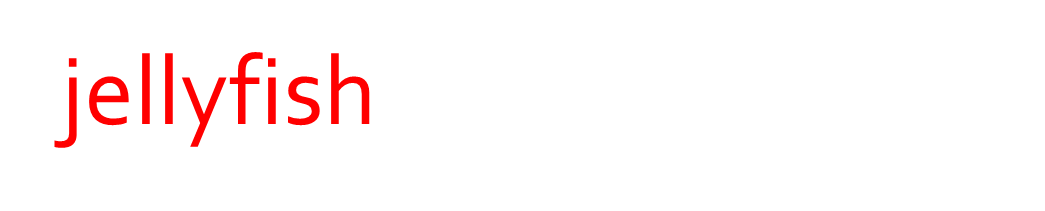 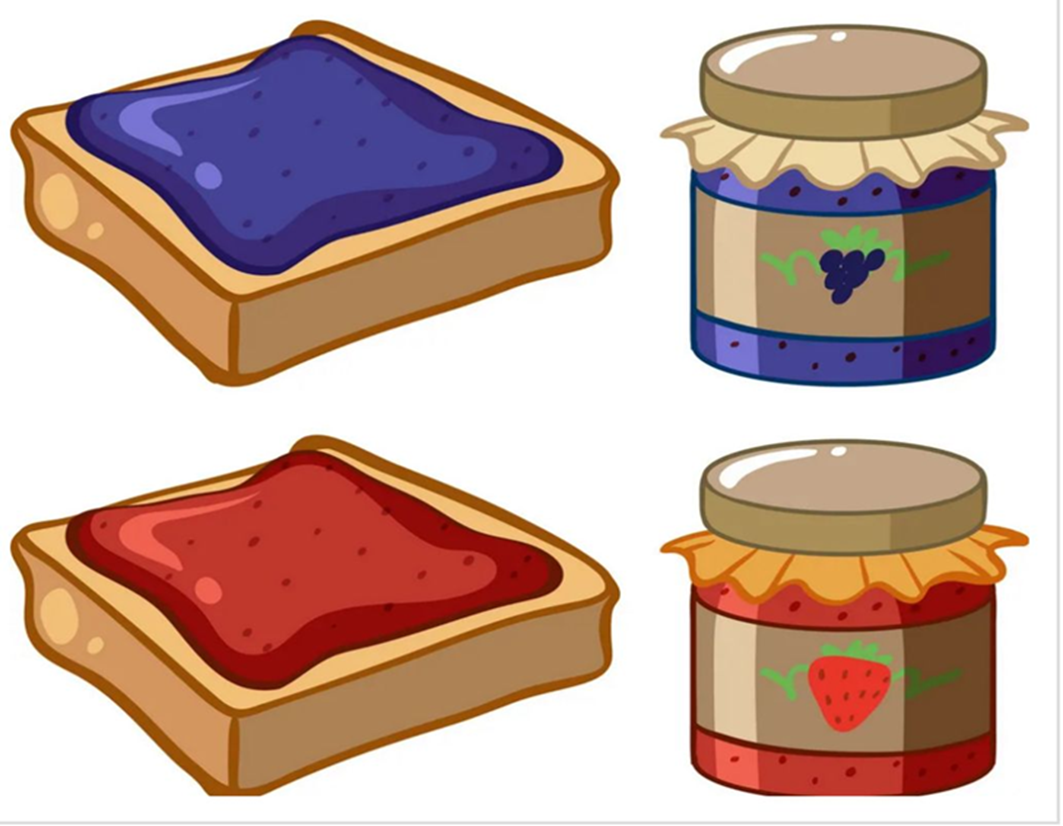 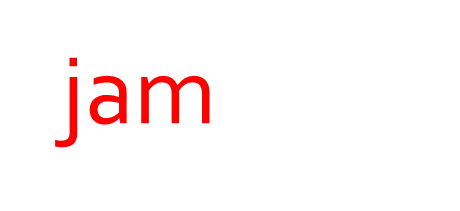